Chemin de relecture
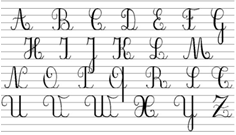 La phrase commence 
  par  une majuscule
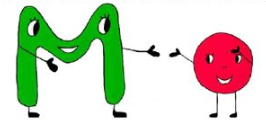 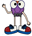 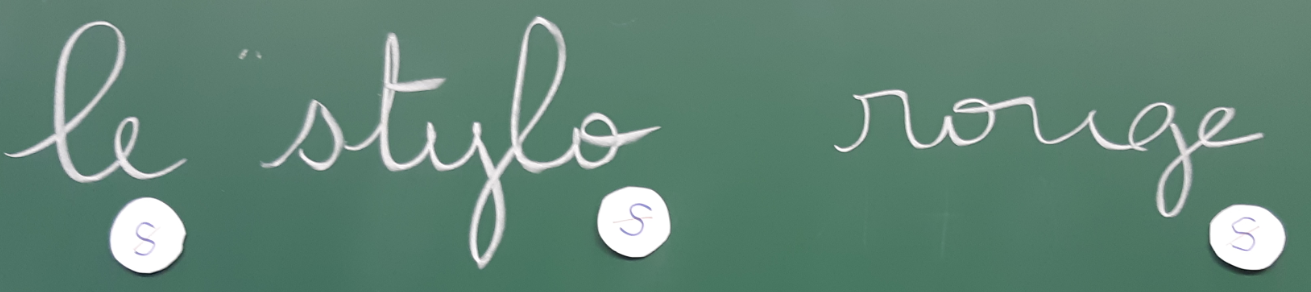 S
S
S
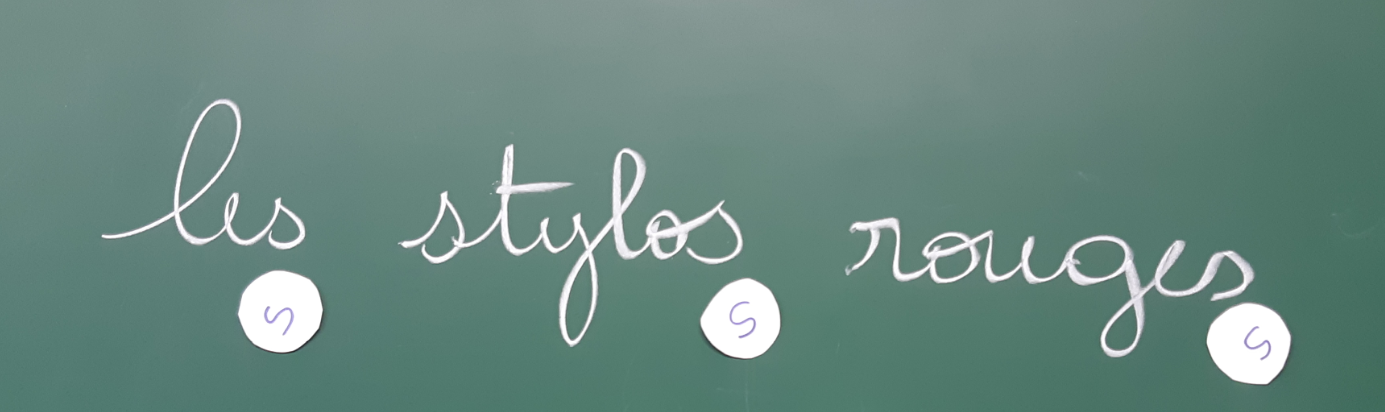 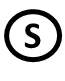 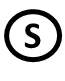 S
des , mes, tes, ses , nos, vos , plusieurs, cinq, quelques
la grande maison noire
e
e
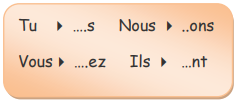 à l’école                    à la piscine
à un copain             à la maitresse                 
à 2 euros                    à la pomme
à
des pommes et des poires
                                                        manger et boire
                                                        grand et fort
et
on mange                                on a fini
                                  il mange                                   il a fini
                                    elle mange                              elle a fini
on
sa trousse                                ma trousse
                                    son pantalon                         mon pantalon
                                     ses chaussures                    mes chaussures
Déterminants :
son / ses / mes
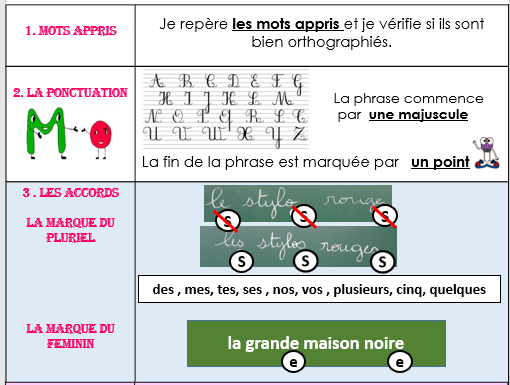 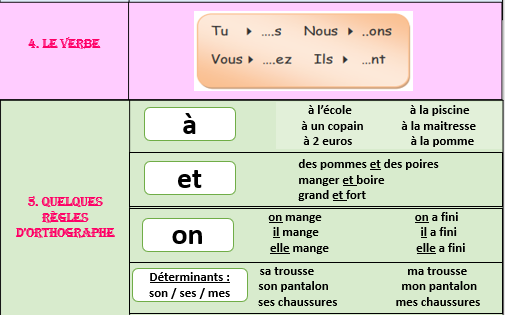